Figure 5.  Effect of dopaminergic drugs (methylphenidate and sulpiride) on atypical brain activation; treatment Group A, ...
Cereb Cortex, Volume 13, Issue 2, February 2003, Pages 144–154, https://doi.org/10.1093/cercor/13.2.144
The content of this slide may be subject to copyright: please see the slide notes for details.
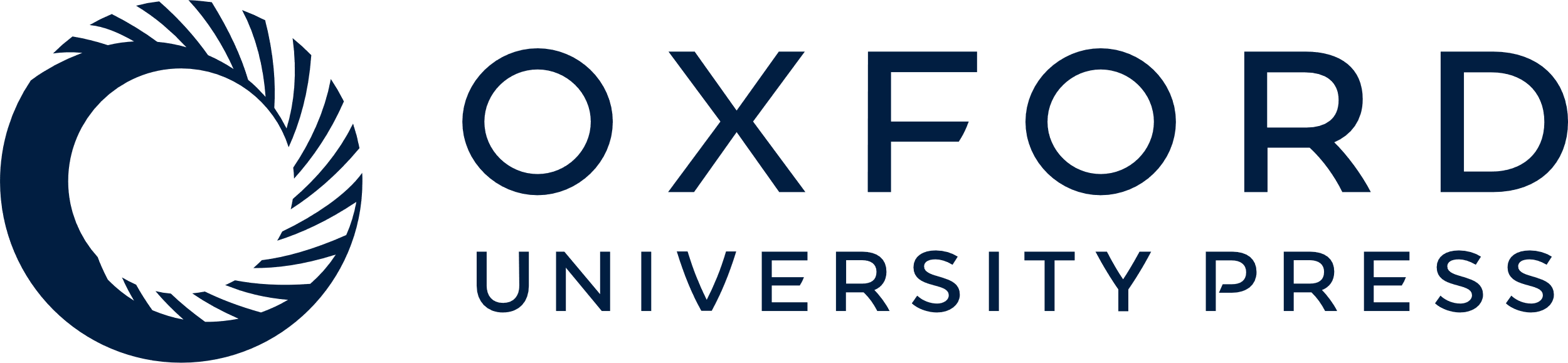 [Speaker Notes: Figure 5.  Effect of dopaminergic drugs (methylphenidate and sulpiride) on atypical brain activation; treatment Group A, n = 12. Top, right prefrontal and left ventral occipital regions that demonstrated significant enhancement of periodic activation by methylphenidate; bottom, medial posterior parietal, anterior cingulate/SMA, left lateral premotor and temporoparietal regions that demonstrated significant enhancement of load response by methylphenidate and significant attenuation of load response by sulpiride. Significance testing is by a permutation test at suprathreshold voxel cluster level: clusterwise P < 0.01. At this size of test, we expect less than one false positive cluster per map.


Unless provided in the caption above, the following copyright applies to the content of this slide: © Oxford University Press]